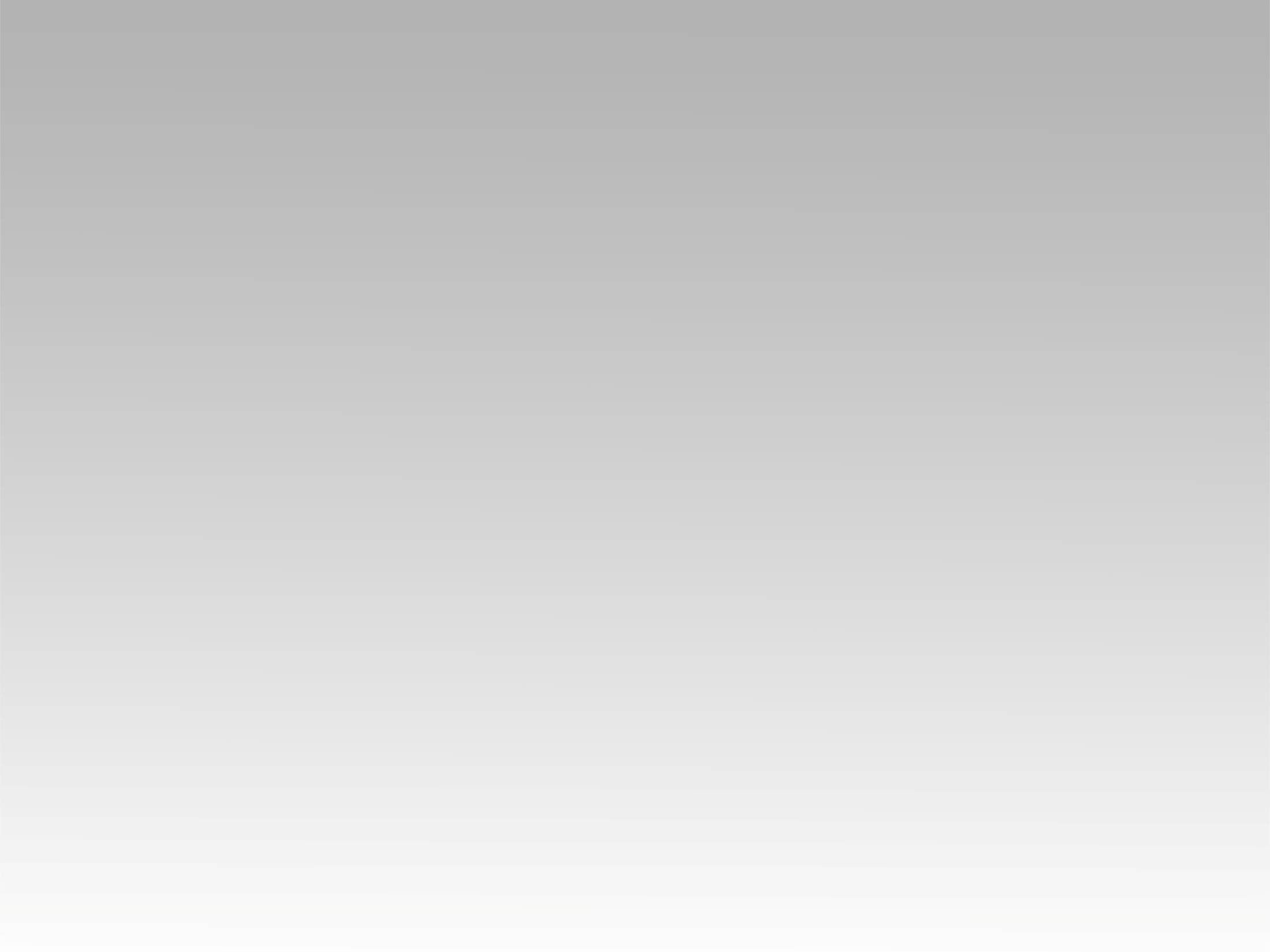 تـرنيــمة
صَنَعَ الكُلَّ في وَقتِهِ
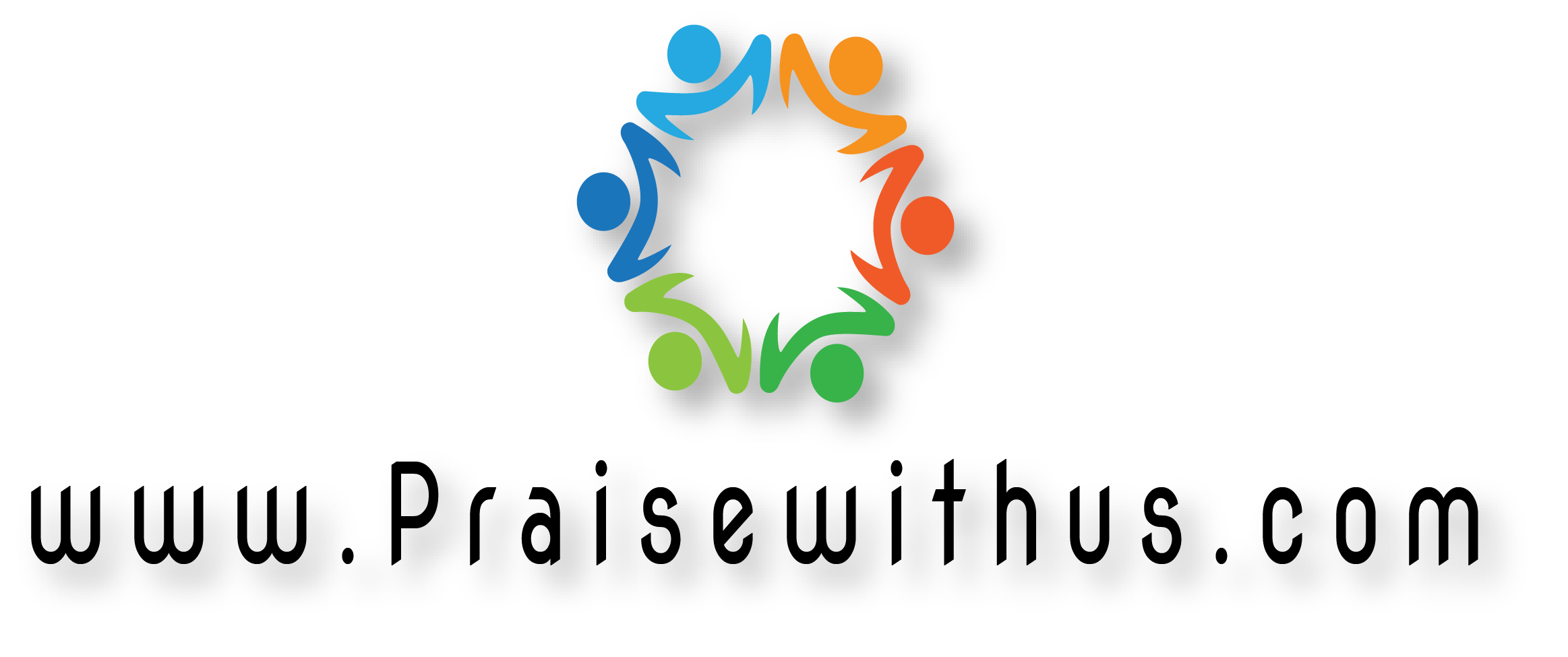 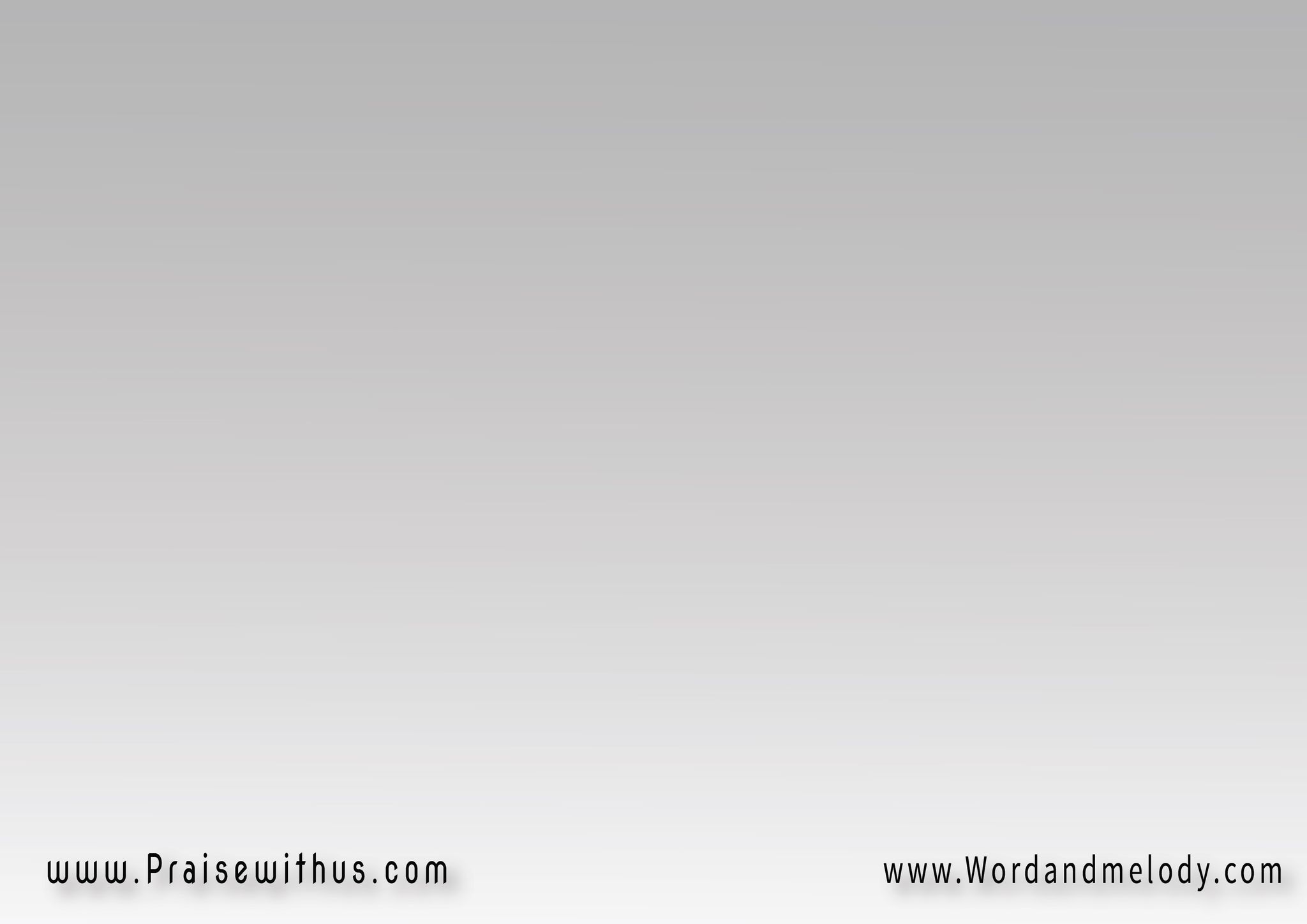 1- 
(صَنَعَ الكُلَّ في وَقتِهِ   حَسَنَاً مَجدَاَ لِاسمِهِهوَ يَدعُــو مِنَ العَدَمِ   أشيَاءَ نَحنُ نَثِقُ فِيهِ)2
(Sanaa alkolla fi waqtehi   
hasanan majdan lesmehihoa yadao mena alaadami   
ashyaa nahno natheq fihi)2
He made everything in its due time, glory be to His name. He calls things from nothing, we trust Him.
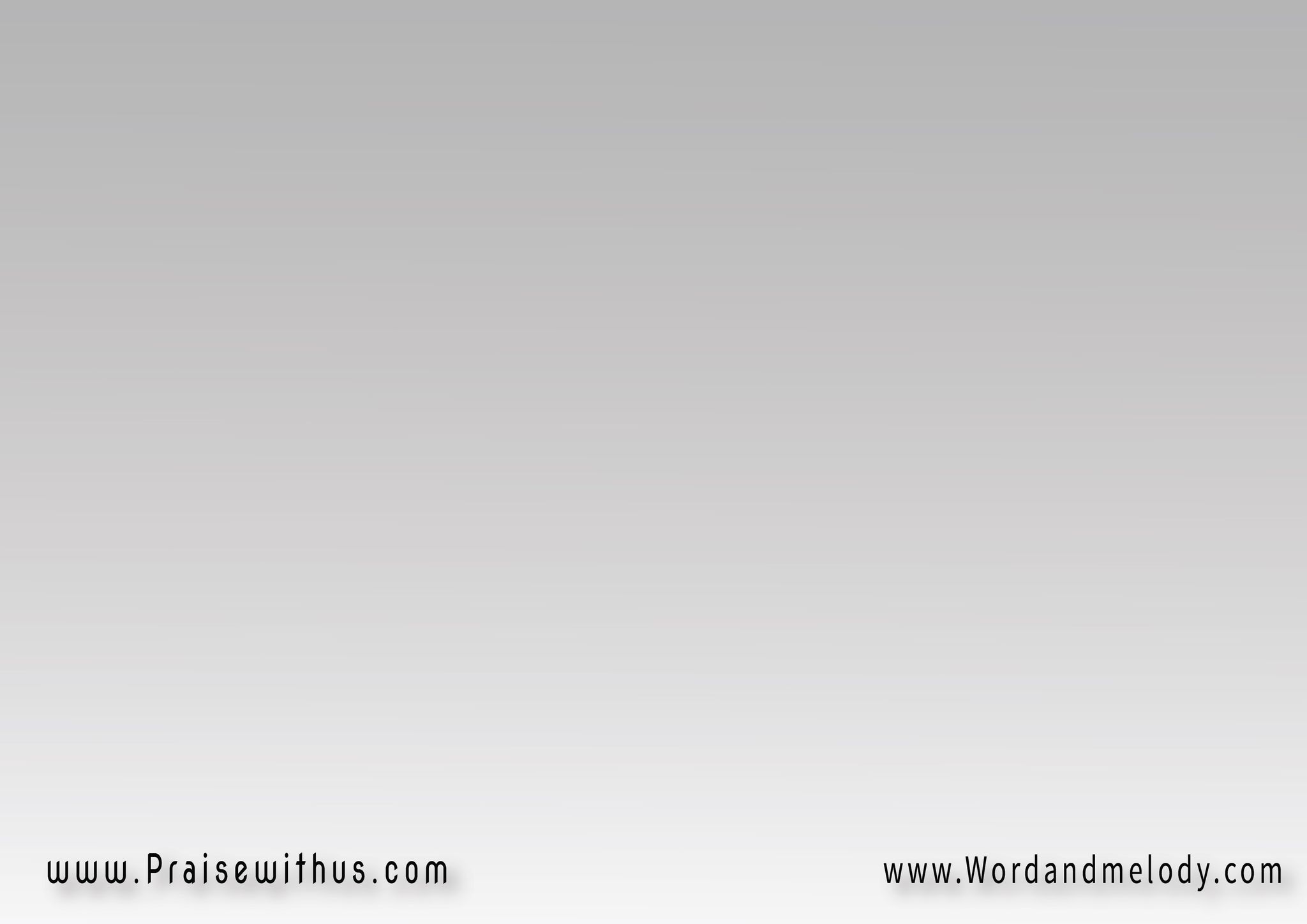 القرار:نُسَبِّحُ نَهتِفُ نُعطِيــــــــــهِ المَجدوَلتَمتَلئْ مِن تَسبيحِهِ كُلُّ الأرض(لا يَسقُطُ وَعدْ)2   حَتْمَاً سَيَأتي وَنَرَى المَجدْ
nosabbeho nahtefo noatihi almajdwal tamtali men tasbeehehi kollo elarD(la yasqoto waad)2  hatman sa yaati wa nara almajdWe shout and praise giving Him glory. Let all 
earth be filled with His praises. No promise fails;
 He will certainly come and we will see His glory.
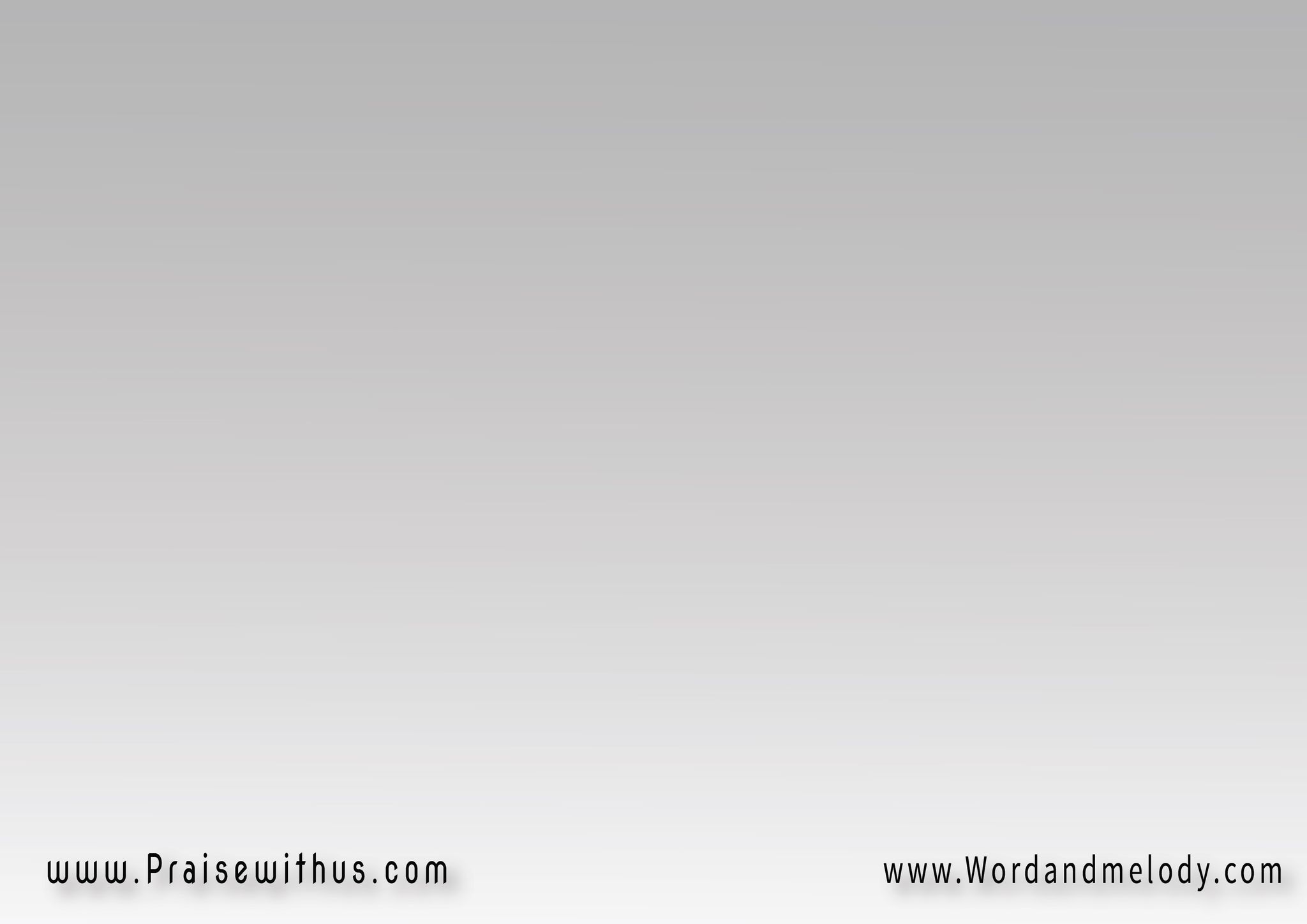 2- 
(خَلَقَ كُلَّ هَذا الكَوْنِ  بِكَلِمَةٍ مِن فَمِهِفَمَا قَالَهُ لَنا يَكفِي   كَي دَوْمَاً نَرتَفِع بِهِ)2
(khalaqa kolla hatha alkawnibe kalematen men famehifama qalaho lana yakfi   
kai dawman nartafea behi)2
He created all this universe with a word from His mouth. What He said to us is enough to lift us up all the time.
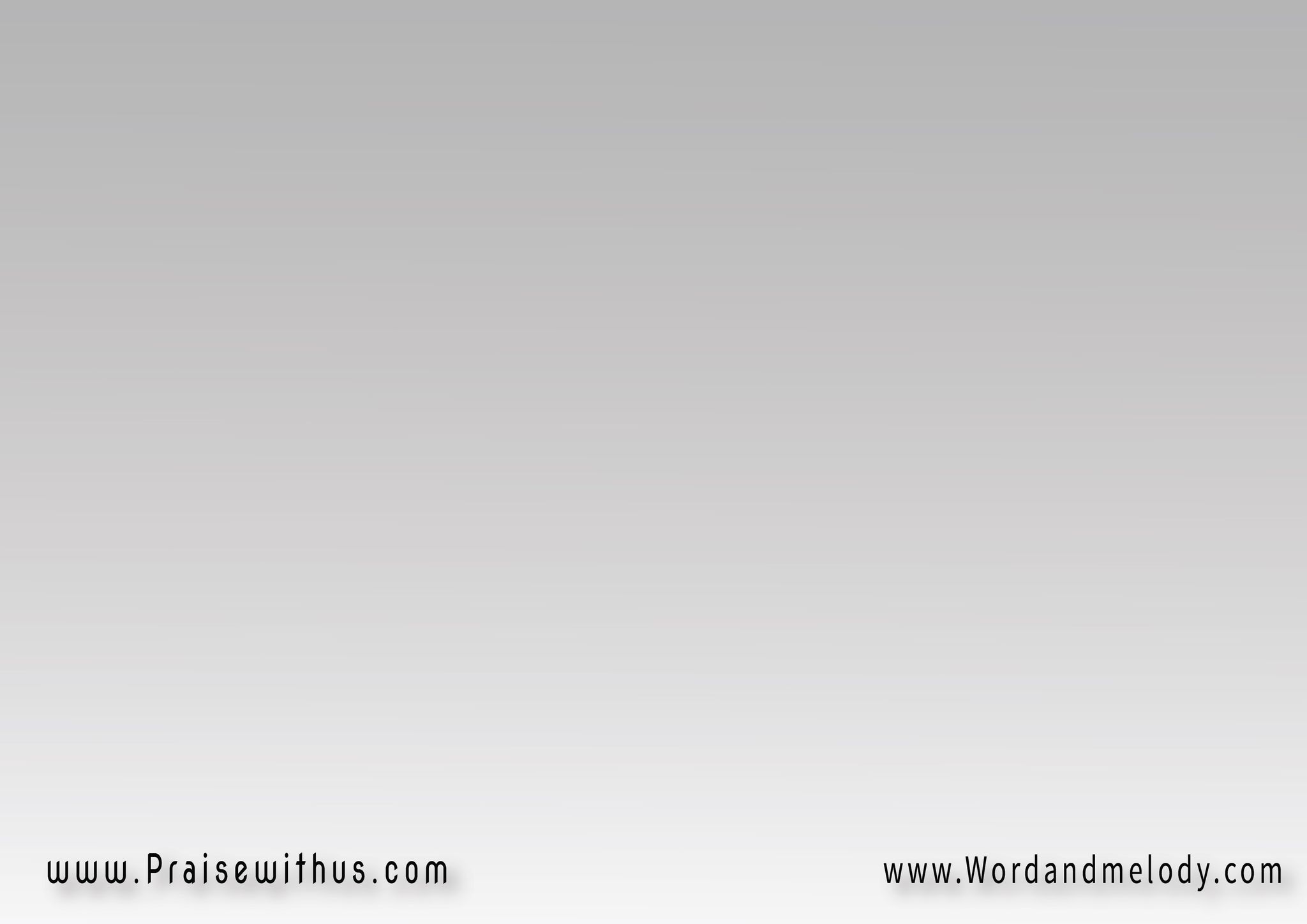 القرار:نُسَبِّحُ نَهتِفُ نُعطِيــــــــــهِ المَجدوَلتَمتَلئْ مِن تَسبيحِهِ كُلُّ الأرض(لا يَسقُطُ وَعدْ)2   حَتْمَاً سَيَأتي وَنَرَى المَجدْ
nosabbeho nahtefo noatihi almajdwal tamtali men tasbeehehi kollo elarD(la yasqoto waad)2  hatman sa yaati wa nara almajdWe shout and praise giving Him glory. Let all 
earth be filled with His praises. No promise fails;
 He will certainly come and we will see His glory.
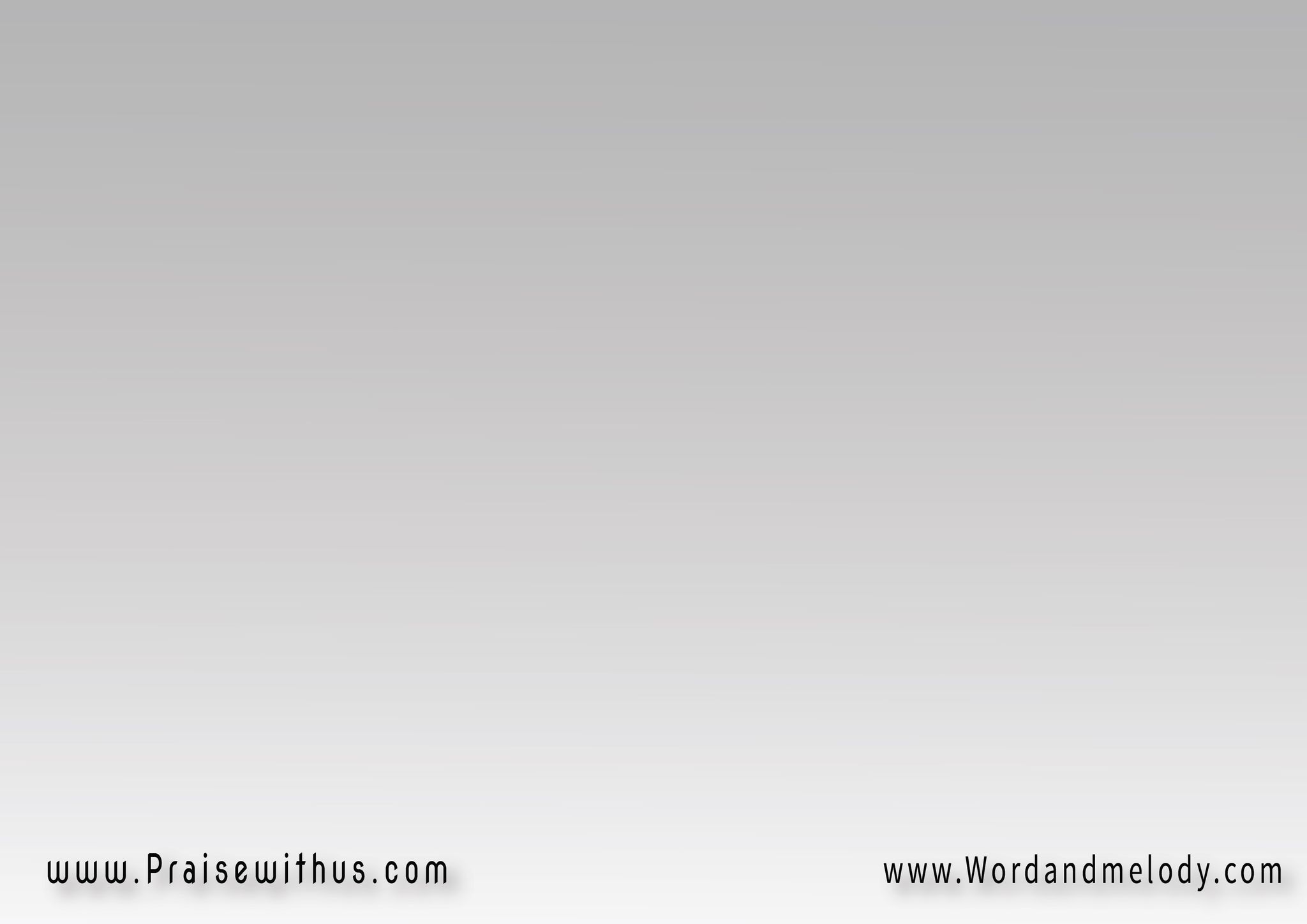 3- 
(عِندَمَا يَعِدْ هُوَ يَفي لا يُخزَى مَن آمَن بِهِهوَ الرَّبُّ وَهوَ العَلــي   مَن سَيَمنَـــعُ يَدَيْهِ)2
(aendama yaaed hoa yafi   
la yokhza man amana behihoar rabbo waho alaali   
man sa yamnaao yadayh)2
When He promises, He fulfills. Whoever believes on
 Him shall not be ashamed. He is the Almighty God, 
who can stop Him!!.
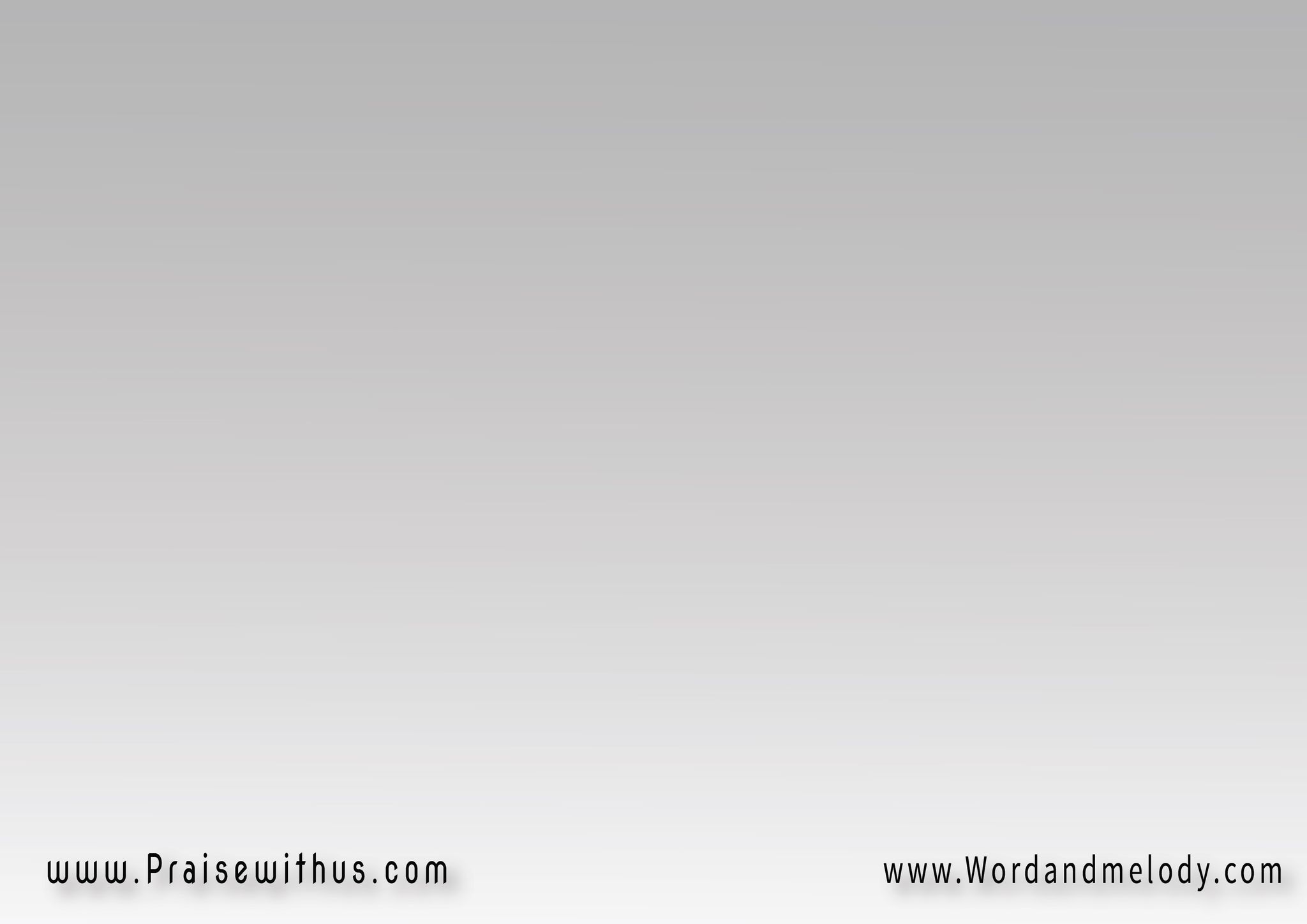 القرار:نُسَبِّحُ نَهتِفُ نُعطِيــــــــــهِ المَجدوَلتَمتَلئْ مِن تَسبيحِهِ كُلُّ الأرض(لا يَسقُطُ وَعدْ)2   حَتْمَاً سَيَأتي وَنَرَى المَجدْ
nosabbeho nahtefo noatihi almajdwal tamtali men tasbeehehi kollo elarD(la yasqoto waad)2  hatman sa yaati wa nara almajdWe shout and praise giving Him glory. Let all 
earth be filled with His praises. No promise fails;
 He will certainly come and we will see His glory.
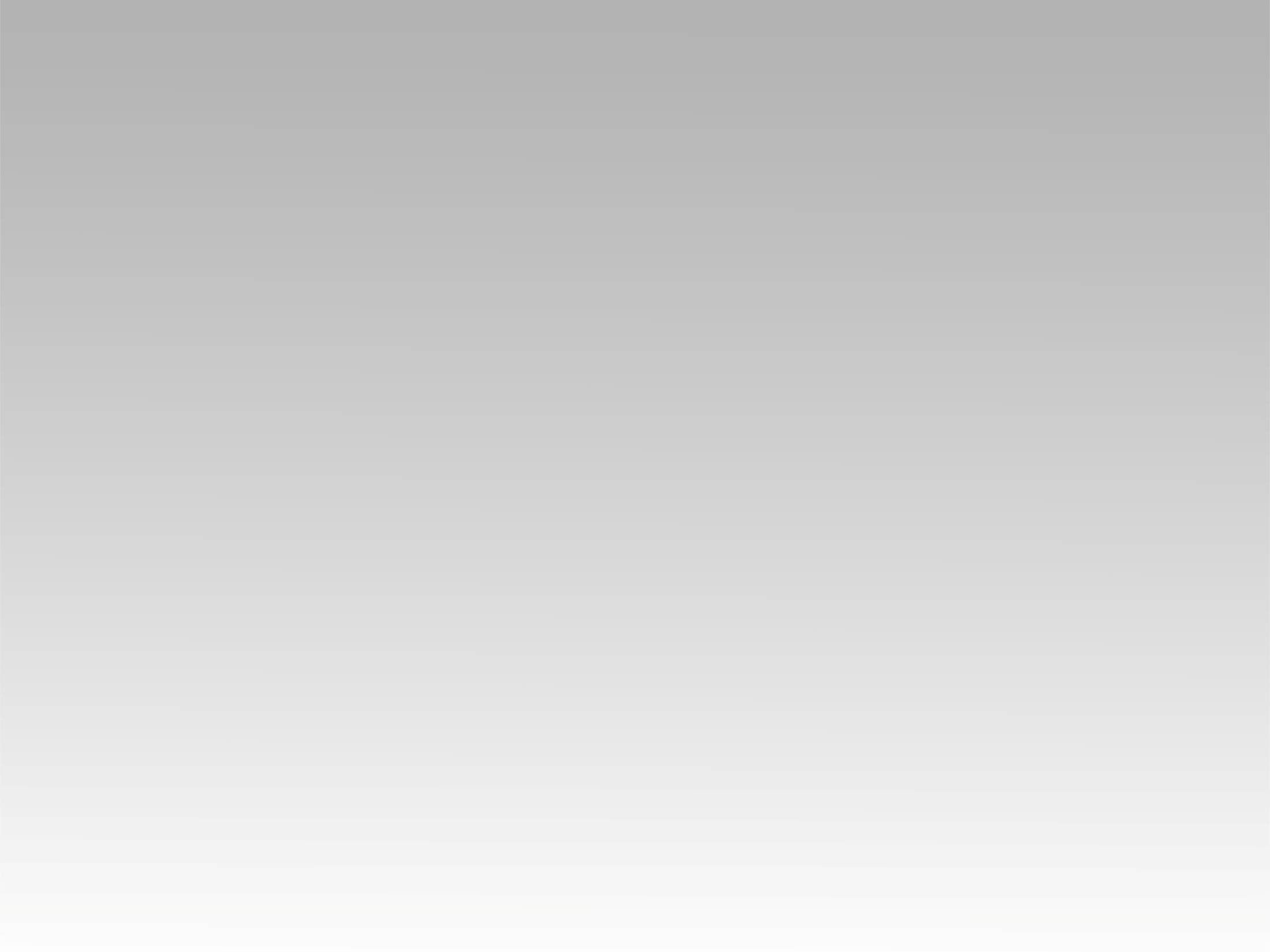 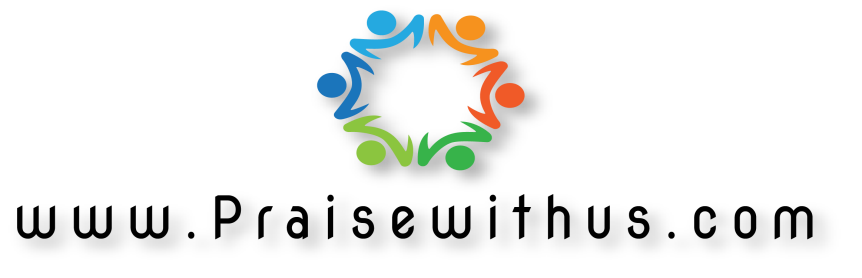